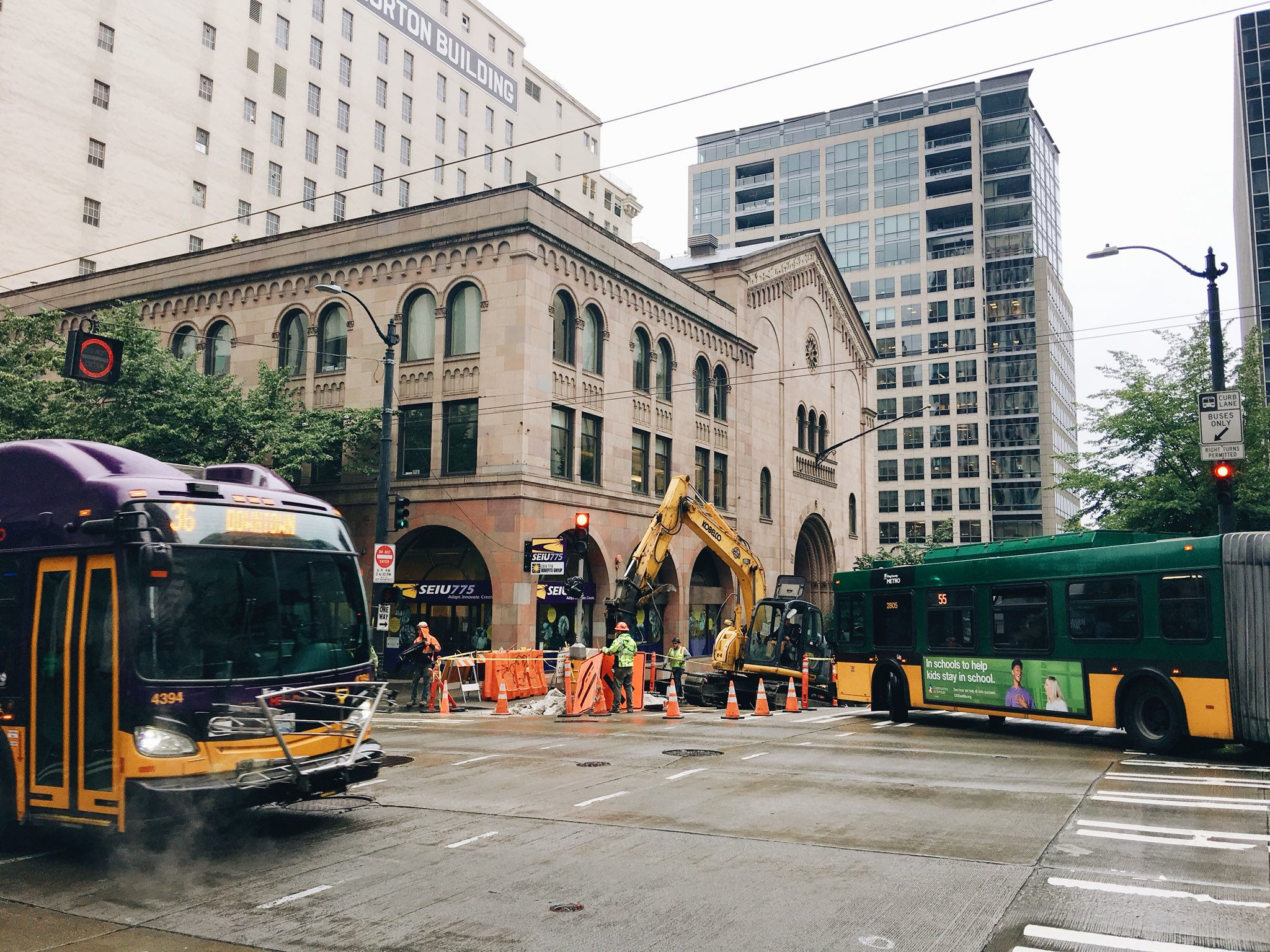 Street Use Inspection Notification and Types in Accela
External Workshop
SDOT Street Use
Chris Luedke and Daniel Conn
Our vision, mission, and core values
Vision: Seattle is a thriving equitable community powered by dependable transportation

Mission: to deliver a transportation system that provides safe and affordable access to places and opportunities
Committed to 6 core values:
Equity
Safety
Mobility
Sustainability
Livability
Excellence
Workshop overview
Accela is a new permit system that will replace Hansen 7

Accela meets the following city, department, and division goals:
Improved consistent, predictable, and transparent permitting and inspections
Improved online user experience
Integrate systems for users across departments
Accela launch overview
Accela launch overview
Permit types - what’s coming in November
Inspection types
7
[Speaker Notes: We’ve grouped our inspections into three categories: Core, Ad Hoc and Other. We’ll spend a little bit of time on each.]
Core inspection type definitions
Ad hoc inspection type definitions
Offline inspection type definitions
Inspection results
Inspections by permit type
Inspection notifications
Inspection notifications enable you to schedule an inspection either through the Seattle Services Portal or through an email to Street Use’s inspection group.
Notifications by permit type
Action dependencies
Not all inspections and notifications populate at one time.

Inspections and notifications are populated based on an action.


*Final inspections for utility permits get scheduled one business day after the 6- month expiration date.
[Speaker Notes: For non-Utility:
The record’s expiration date is set to the latest use expiration date in the use table
 
For utility (UMP & Minor)
Get the earliest use start date and latest use expiration dates on the use table
Add 6 months to the earliest use start date
If the latest use expiration date is after the earliest use start date + 6 months
then set the record expiration date to the latest use expiration date
otherwise set the record expiration date to the earliest use start date + 6 months]
Scheduling through the Portal
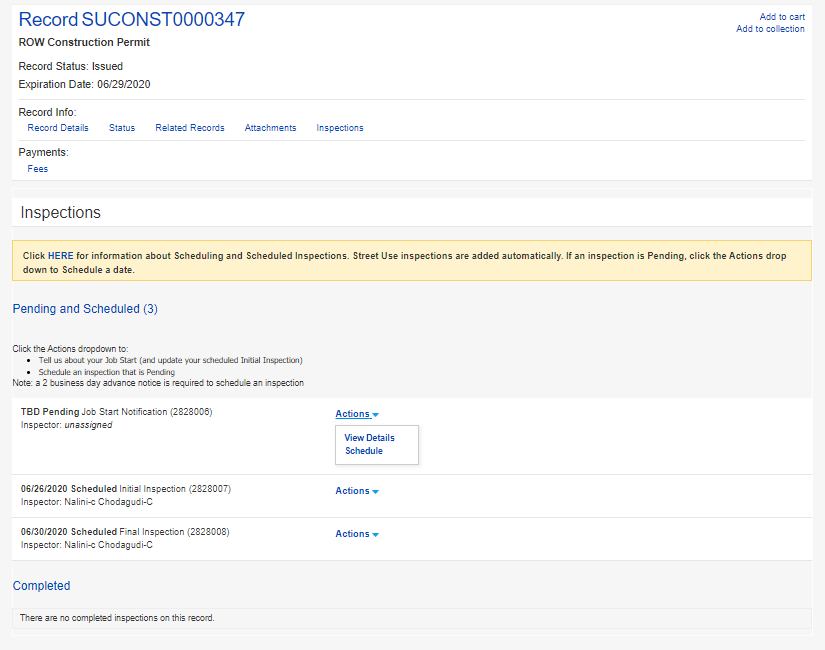 In the Inspections section on the permit (aka record), select ‘Actions’ and then ‘Schedule.’
1
Scheduling through the Portal
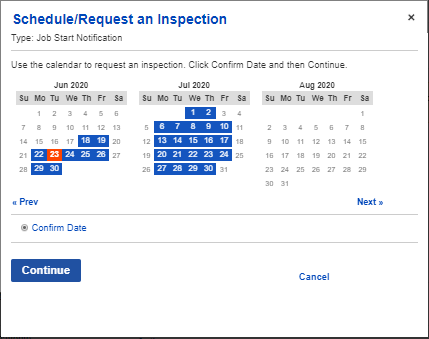 2
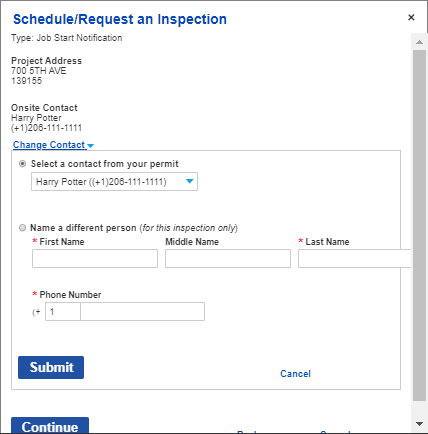 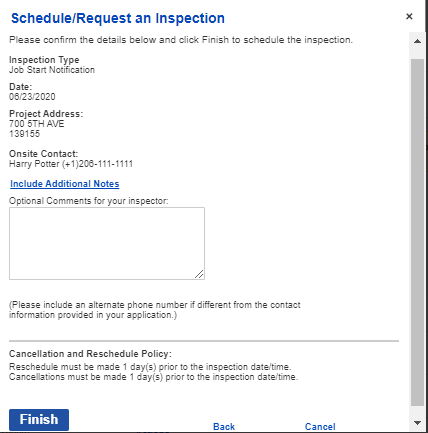 2) Select date on the calendar in the timeframe allotted based on the issued start date and duration.

3) Verify Onsite Contact and submit.

4) Finish.
3
4
Re-scheduling through the Portal
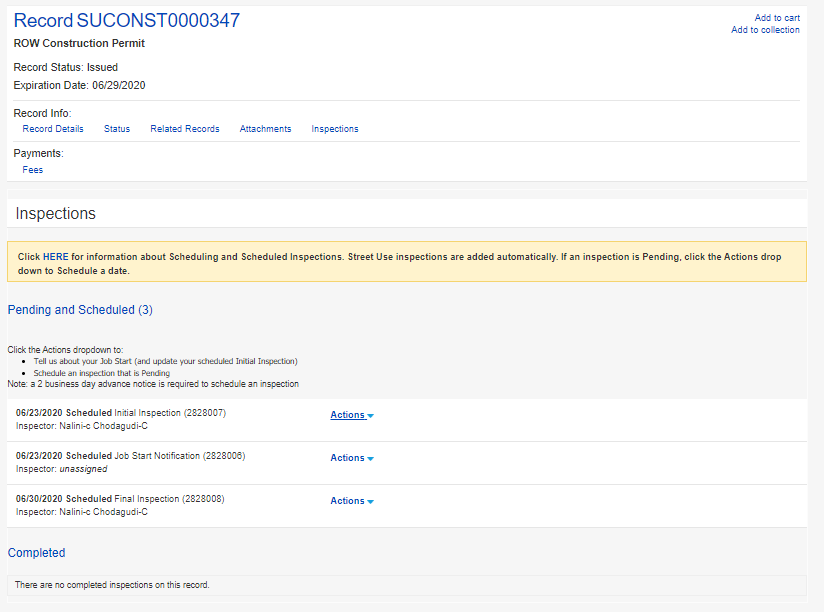 1) In the Inspections section on the permit (aka record), select ‘Actions’ and then ‘Reschedule.’

2) Follow the previous steps 2-4.

Note: a 2-business day notice is required to schedule or reschedule an inspection
1
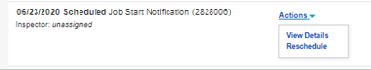 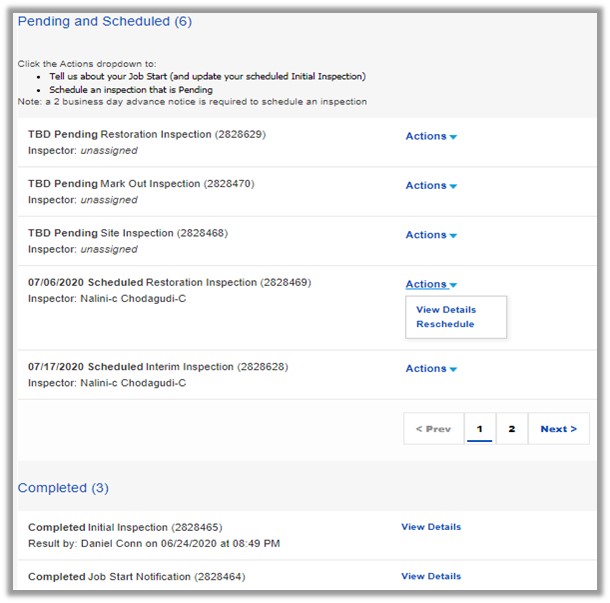 Restoration notifications
Must be scheduled by individual permit on the Portal 2-business days in advance.

Restoration notifications by email will no longer be accepted after November 7th.
Scheduling offline of the Portal
Pre-Con Meeting
Required on UMPs and SIPs only
For SIPs, the SIP Project Manager will schedule
For UMPs, the assigned inspector will schedule
To request a Pre-Con Meeting for non-UMP and non-SIP permits, email the assigned St Use Inspector
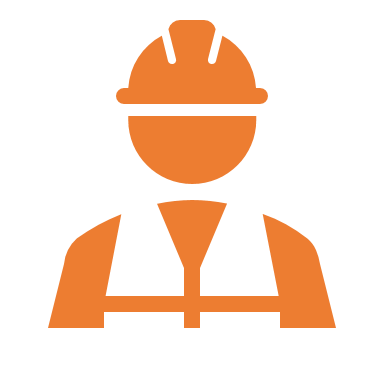 Off-Hours
Work outside of normal working hours, 8:00 AM - 5:00 PM Monday through Friday
3-business days in advance notice required
Email DOT_StUse_OffHours_Inspection@seattle.gov
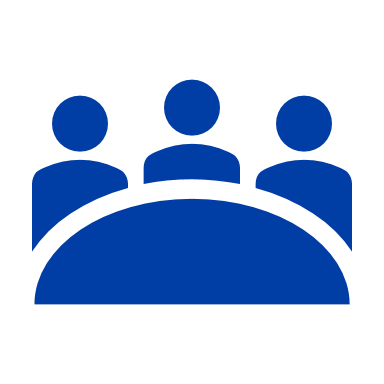 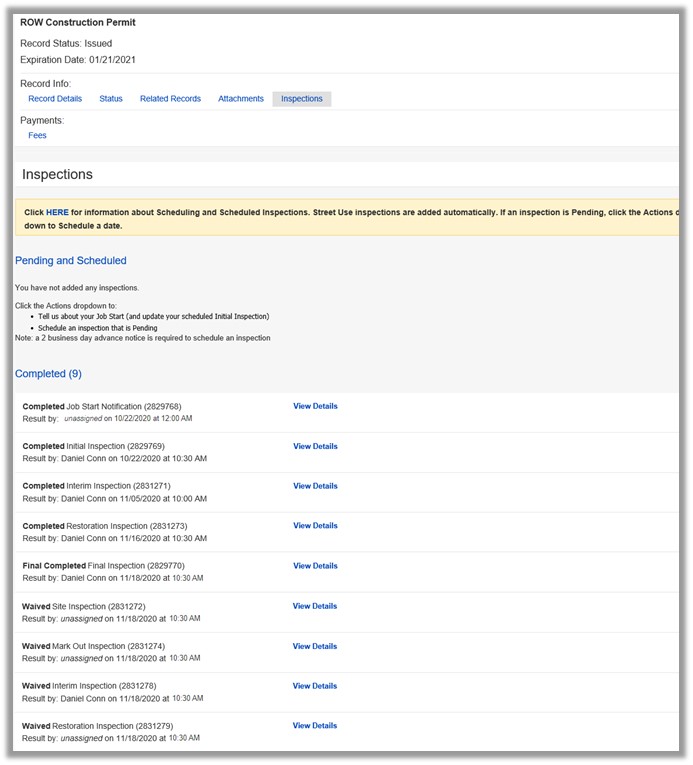 How to find the status of inspections
When on the permit, select Inspections.

All scheduled, waived and resulted inspections will be visible.
Upcoming events
One workshop per topic

Each workshop will be held virtually using Webex and recorded

Q&A sessions will be a 1-hour live event twice a week using Webex

Stay informed in our monthly newsletter and website
Questions?
Christopher.Luedke@seattle.gov
www.seattle.gov/transportation
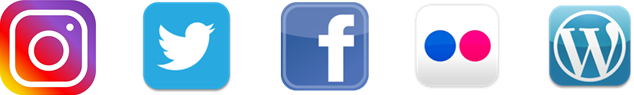